Vorstellung Inflectra
PTA Programmier-Technische Arbeiten GmbH, Mannheim, den 12.11.2021
Agenda
01
Einführung
02
Inflectra und deren Produkte
03
Portfolio der PTA
04
Hosting der Inflectra-Produkte
2
01
Einführung
Ein starkes Team
Übersicht
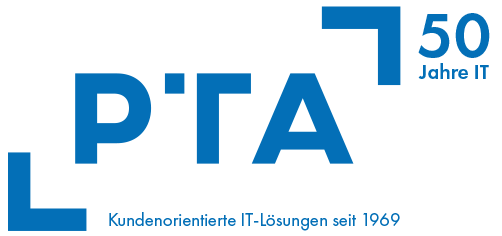 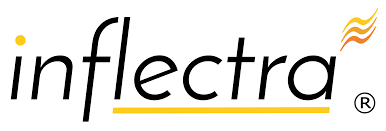 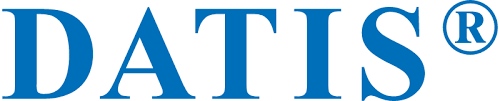 Inhabergeführtes Unternehmen mit Sitz in Silver Spring, USA
Bietet hervorragende Tools für  das Testmanagement bis zum umfassenden Application Lifecycle Management (ALM)
SpiraTest
SpiraTeam
SpiraPlan
PTA ist seit 2009 Beratungs-partner im deutschsprachigen Raum für Inflectra.
PTA bietet Dienstleistungen rund um die Inflectra-Produktpalette an:
Einführung
Customizing
Schulung
DATIS bietet als Schwester-unternehmen der PTA und Full Service Hosting Provider seit 1969 u.a. maßgeschneiderte Hostinglösungen an. 
Bei DATIS können Sie komplette Hosting-Pakete inklusive Inflectra-Lizenzen im Rahmen von Software as a Service Lösungen buchen.
PTA – Vorstellung Inflectra
4
02
Inflectra und deren Produkte
Inflectra
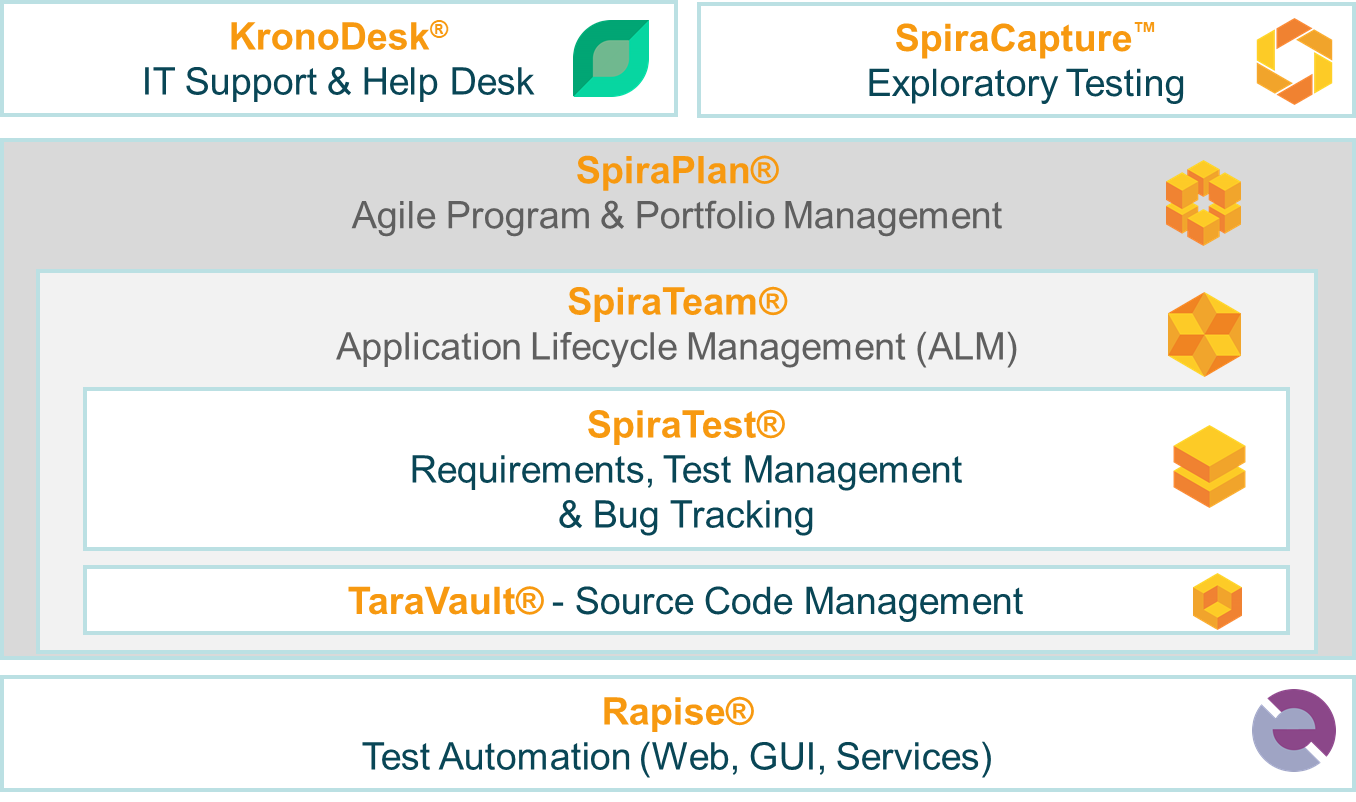 Kurzdarstellung der Firma
Privat geführtes Unternehmen 
Sitz in Silver Spring, Maryland, USA
ca. 25 Mitarbeiter
Ca. 7.000 Kunden, ca. 80.000 Anwender
Produktpalette siehe      https://www.inflectra.com/products/
Hervorragender Support der Produkte 
24/7 Support
Emailsupport
Userforen
Frei verfügbares Videomaterial
Äußerst einfaches Lizenzmodell (Concurrent user und keine Unterscheidung der Rollen)
PTA – Vorstellung Inflectra
6
Funktionsumfang der Spira-Produkte
Übersicht des Funktionsumfangs – sowohl On-premise als auch als SaaS
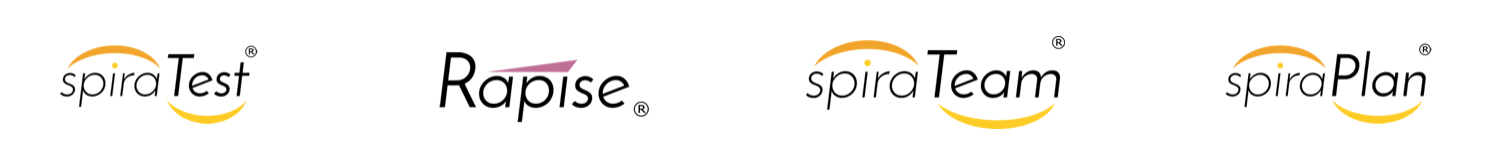 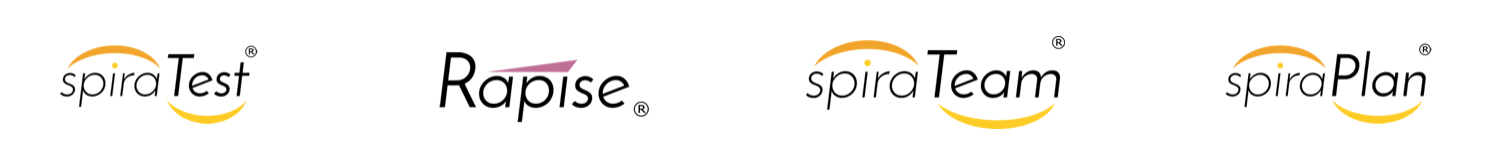 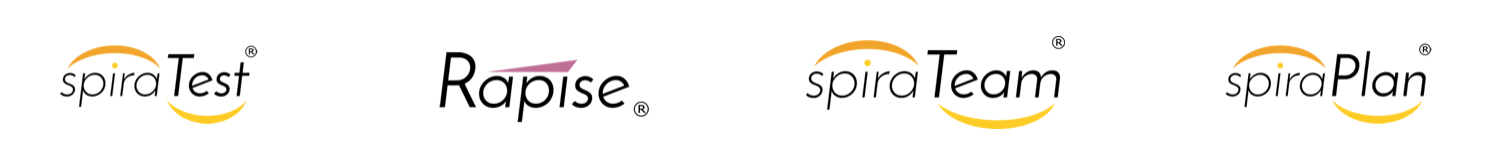 SpiraTest ist die optimale Lösung, um das Testteam zu organisieren.
SpiraTest bietet die komplette Zurückverfolgbarkeit (Traceability) von Anforderungen und Fehlern
SpiraTeam deckt den gesamten Entwicklungsprozess ab (ALM). 
Von der Anforderungserhebung über den Test, Aufgabenzuwei-sungen, Quellcode, Builds bis zur Fehlerverfolgung ist alles integriert.
Wenn mehr als nur Projekte organisieren sollen, ist SpiraPlan die richtige Lösung.
SpiraPlan bietet hervorragende Unterstützung für die Organisation von komplexen Programmen und Portfolios, mit integriertem Risiko- und Ressourcenmanagment.
PTA – Vorstellung Inflectra
7
Funktionsumfang der Spira-Produkte
Übersicht des Funktionsumfangs – sowohl On-premise als auch als SaaS
Die komplette Übersicht:      https://www.inflectra.com/SpiraTeam/ProductComparison.aspx
PTA – Vorstellung Inflectra
8
ALM – Application Lifecycle Management
Funktionaler Umfang von SpiraTeam und SpiraPlan
Kontrolle, Planung und Steuerung eines oder mehrerer Projekte von der Anforderungsdefinition bis hin zum fertigen Produkt.
Ermöglicht das Management von
Anforderungen
Aufgaben 
Releases
Testfällen und Testreihen sowie
Vorfällen (Incidents, Fehler, Defects)
Vorfälle (Fehler)
Anforderungen
Testdurch-führung
Aufgaben
Testfälle
Releases
PTA – Vorstellung Inflectra
9
Auswahl wichtiger Funktionen
Übersicht
Umfangreiche und konfigurierbare Berichteund Dashboards
Umfangreiches Projekt- und Ressourcen-management
Traceability von den Anforderungen über die Tests bis zu den Releases
Intuitive und übersichtliche Informations-darstellung
Integration einer Vielzahl von Tools
Individuell anpassbare Workflows
Integriertes System für das Dokumenten-management
Benachrichtigungen durch Emails und integrierte Chatfunktionen
Planning- und Scrum-Board
Dokumentierte Diskussionen an Aufgaben und Fehlern
PTA – Vorstellung Inflectra
10
Transparenz und Traceability
Intuitive und durchgängige Darstellung in SpiraTest, SpiraTeam und SpiraPlan
Die Spira-Produkte bieten eine hervorragende Transparenz und Traceability für die Anforderungen, Testfälle, Testergebnisse usw. sowie eine intuitive Benutzerführung
Hierzu ein Beispiel für die Darstellung der abhängigen Daten für Anforderungen:
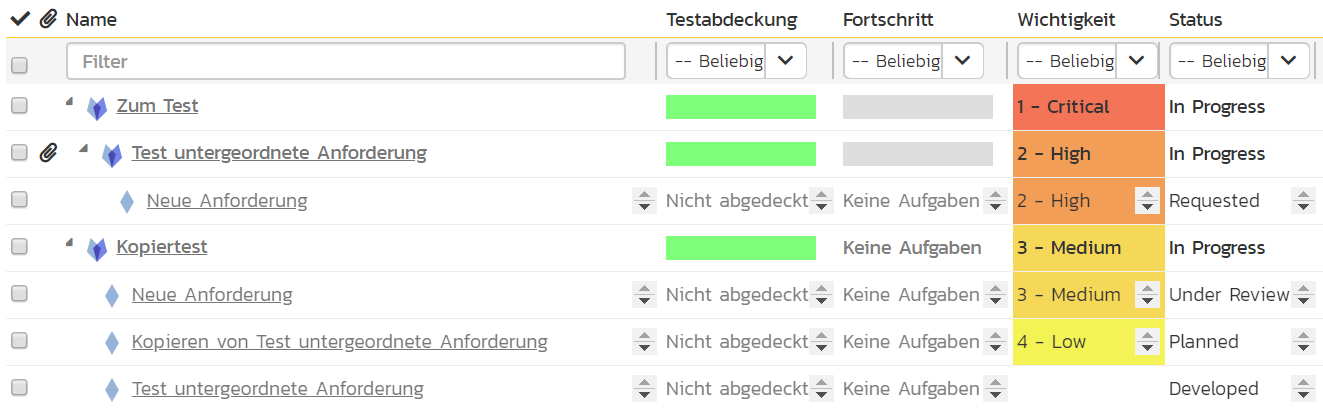 Hierarchische Gliederung der Anforderungen
Priorität undUmsetzung
Testabdeckung für die Anforderungen und Testergebnisse (farblich)
Status der Anforderungen
PTA – Vorstellung Inflectra
11
Schnittstellen „Out-of-the-box“
Integration von anderen Tools
Alle drei Spira-Produkte bieten umfangreiche Plug-Ins und Add-Ons für die Integration an:
IDE (Entwicklungsumgebungen)
Unittest
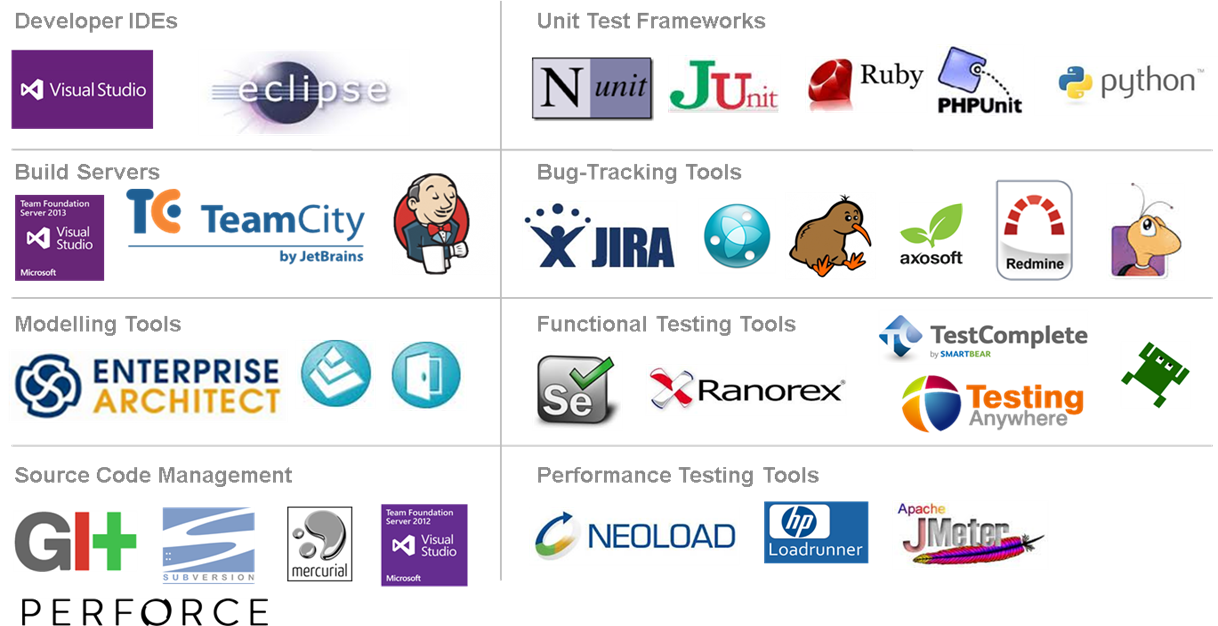 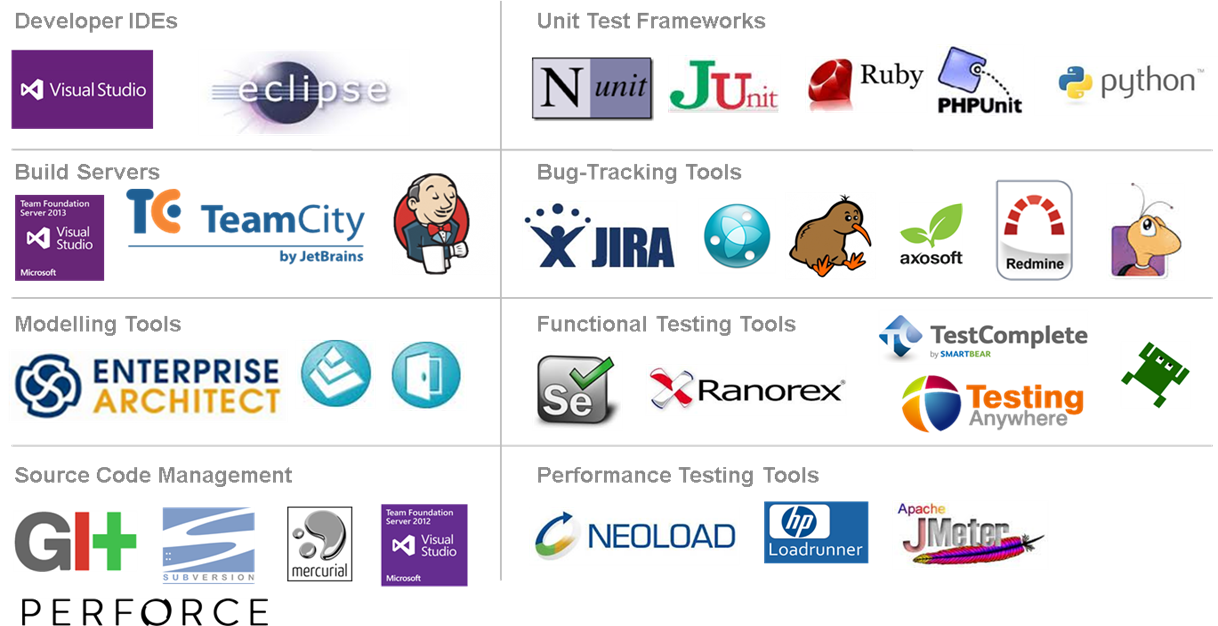 Buildserver
Fehlermanagement
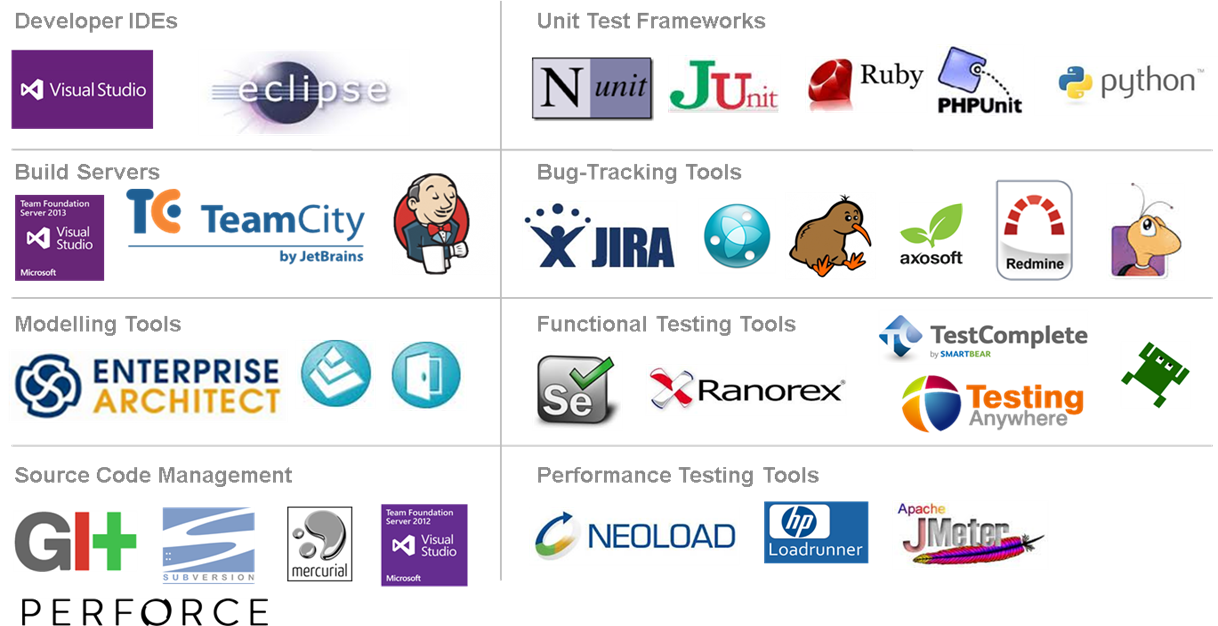 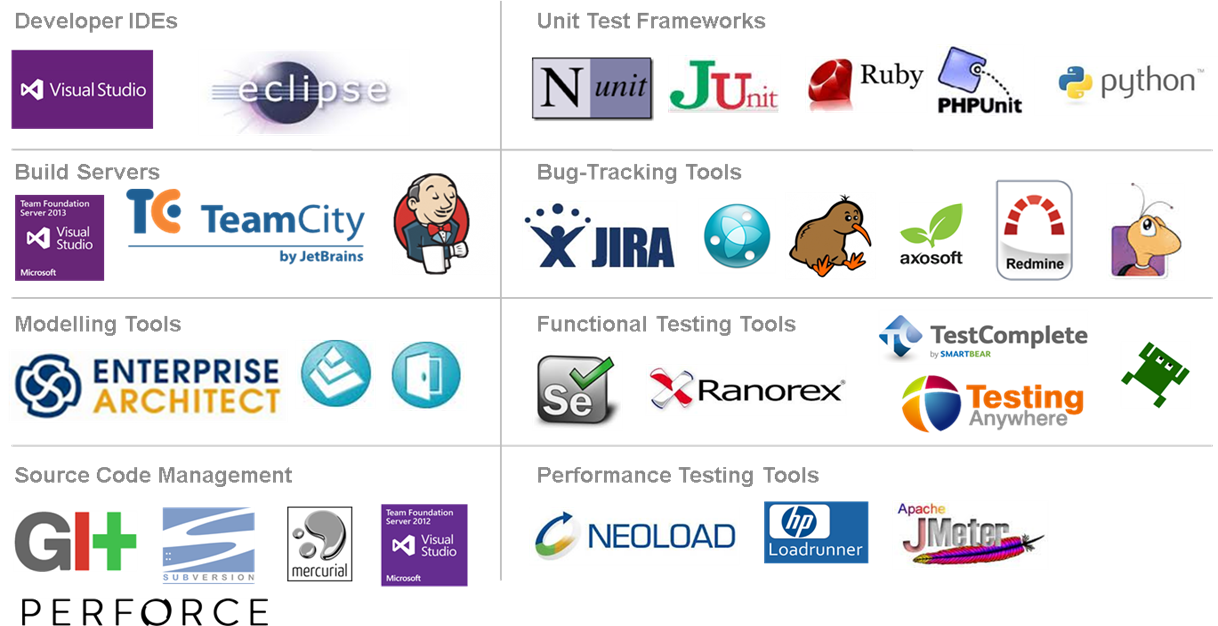 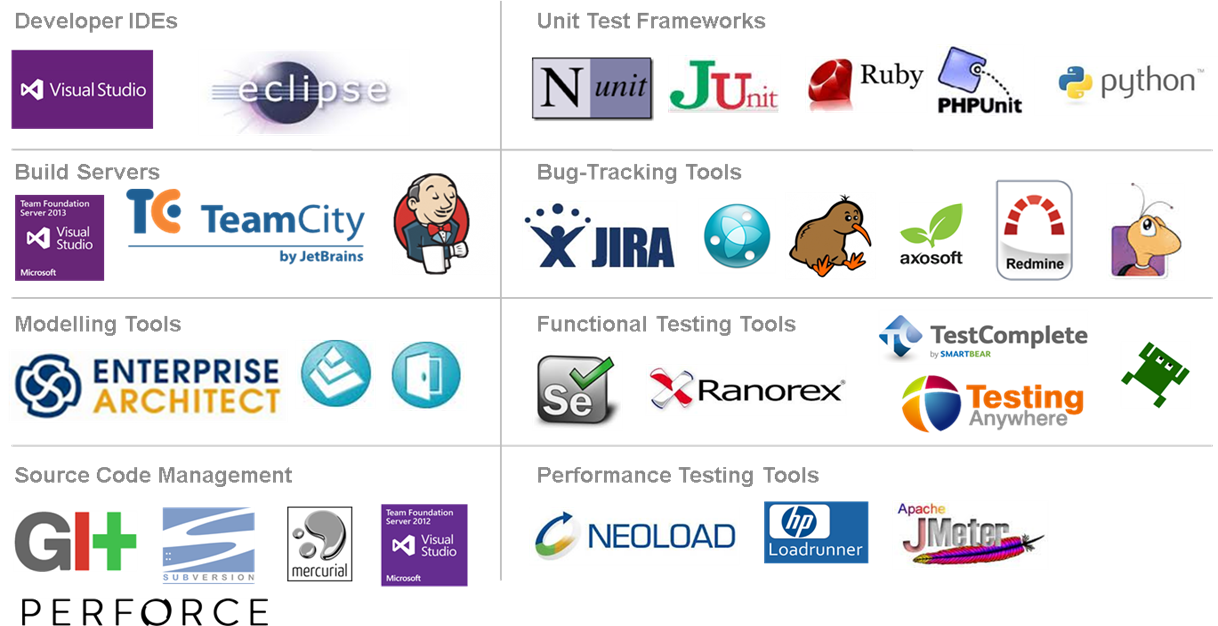 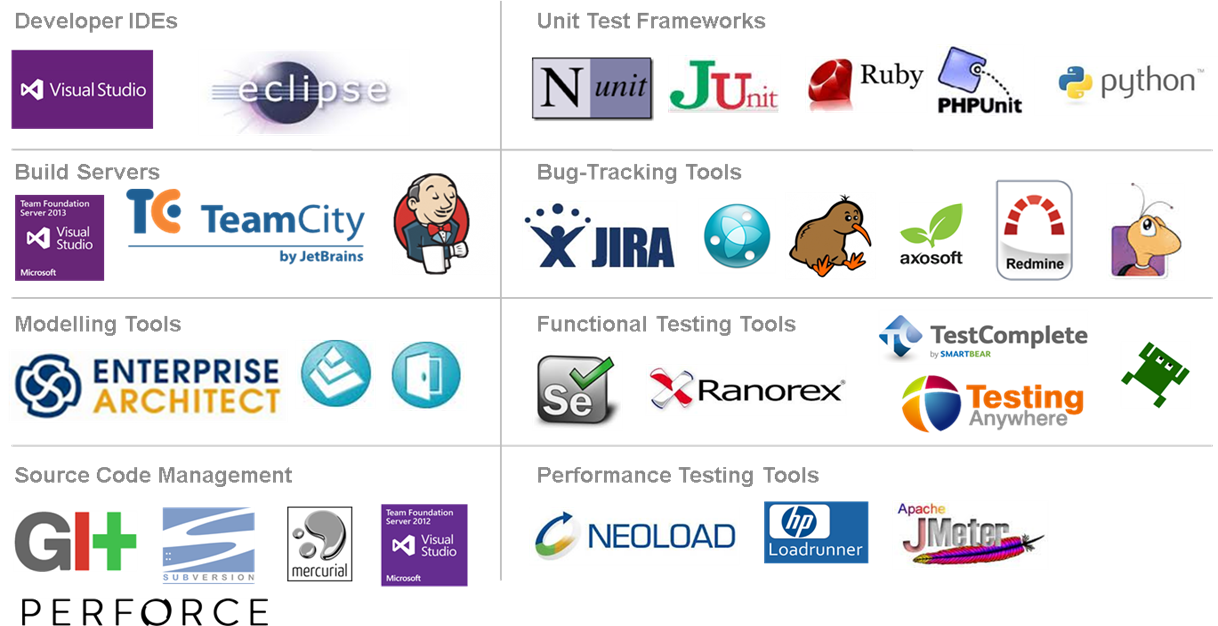 Modellierung & Anforderung
Funktionaler Test
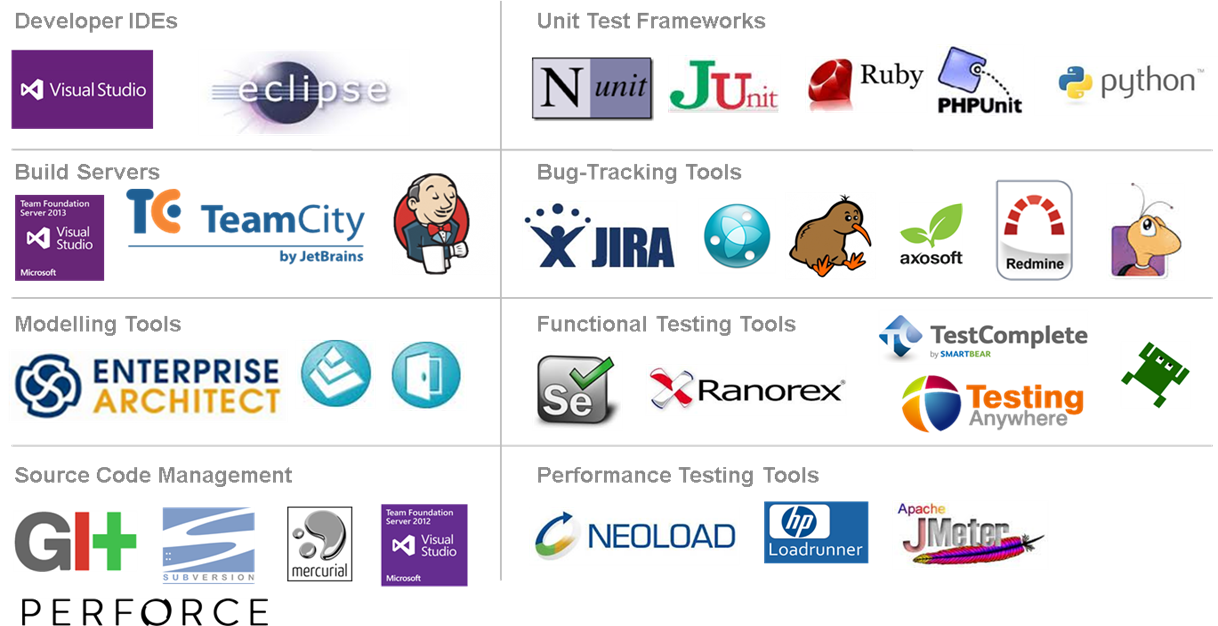 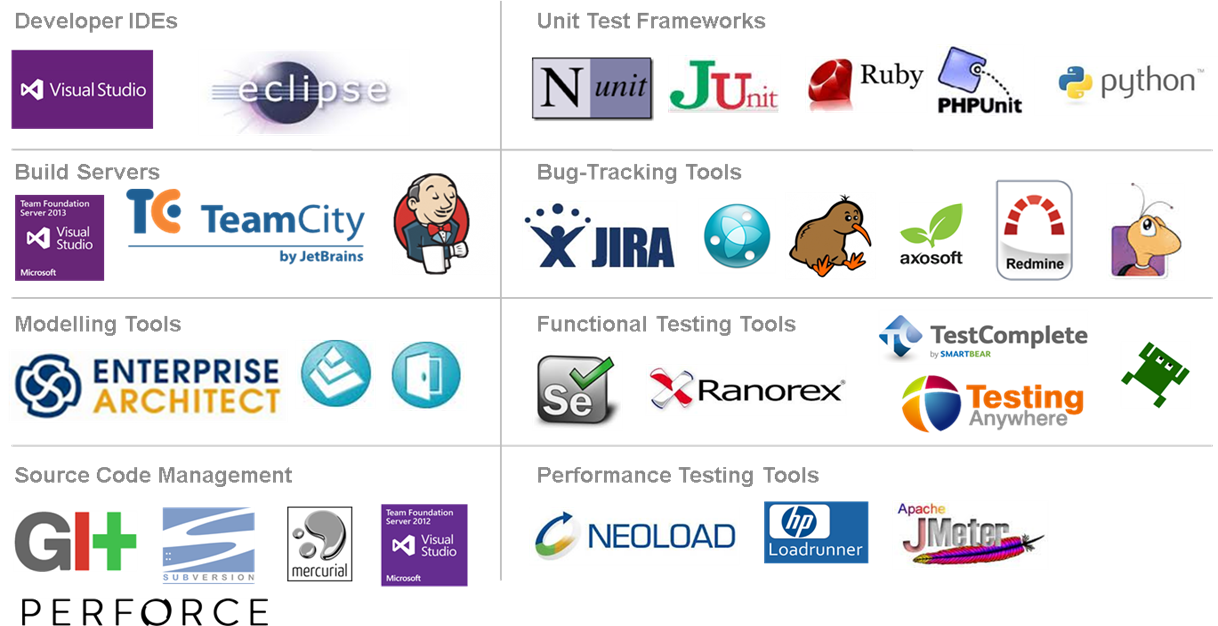 SourceCode-Managgement
Performancetest
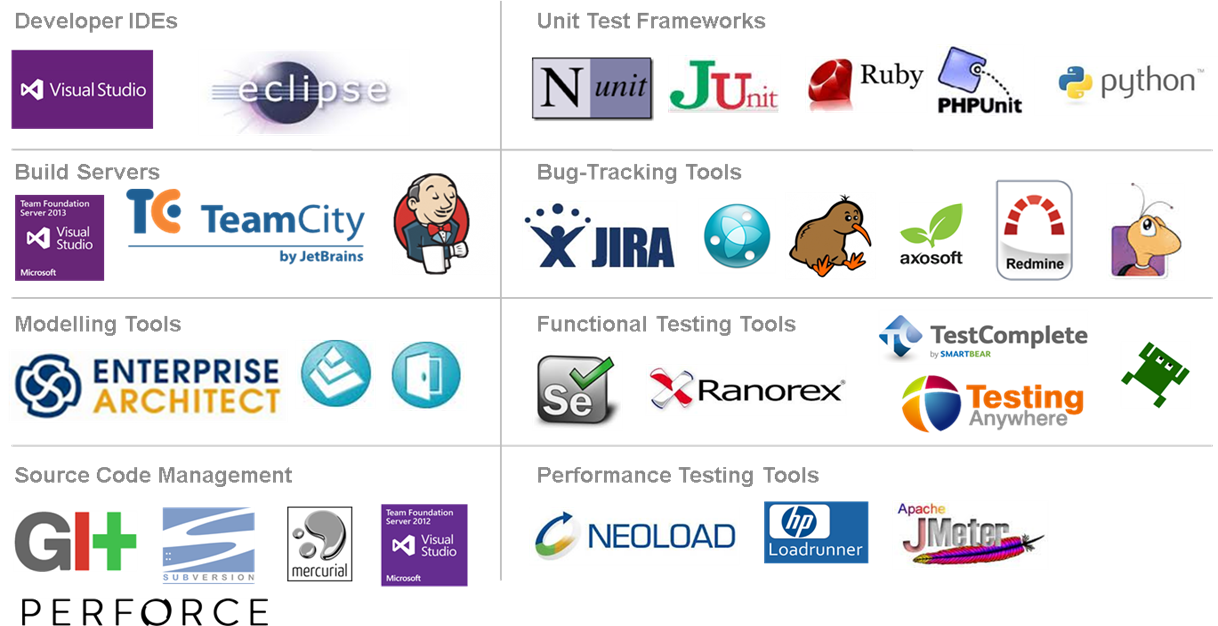 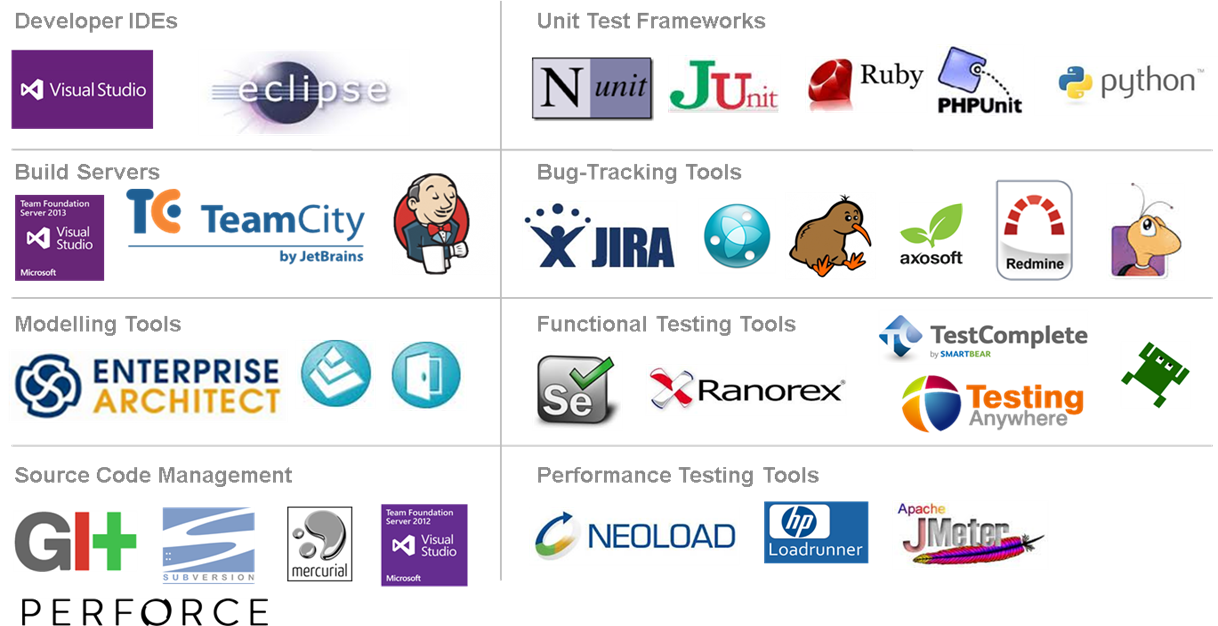 Eine Liste der Addons/Pluggins ist hier zu finden:      https://www.inflectra.com/SpiraTest/Downloads.aspx
PTA – Vorstellung Inflectra
12
[Speaker Notes: Workspace-übergreifendes Arbeiten]
Rapise® – intelligente Testautomation
Testautomation und RPA für Web-, Mobile- und Desktop-Anwendungen sowie API
Codelose Testautomation und RPA-Plattform unter Nutzung von KI-Erkenntnissen
Unterstützt sowohl Web-, Mobile- und Desktop-Anwendungen als auch API
Selbstheilende Funktionalität, welche die Kosten für die Wartung der Tests reduziert
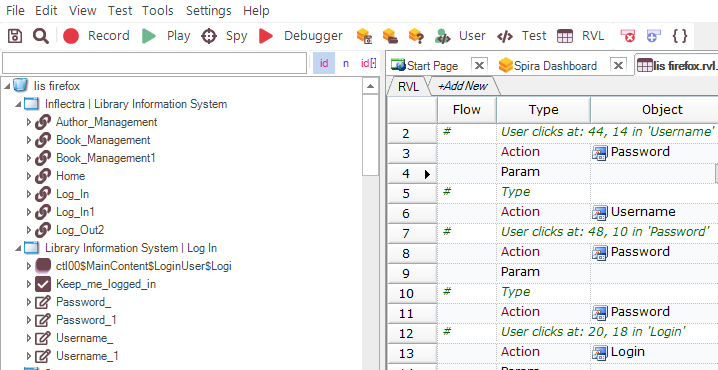 Spezielle Unterstützung von:
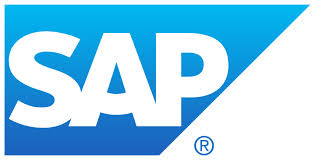 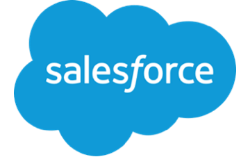 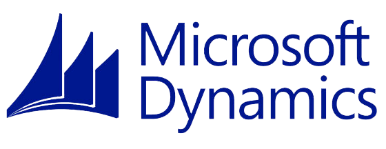 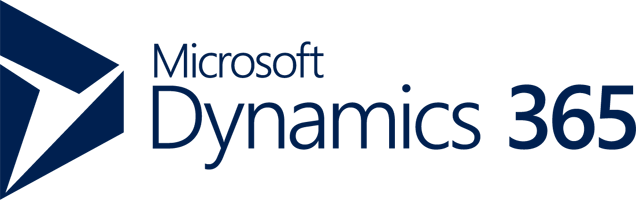 PTA – Vorstellung Inflectra
13
Referenzkunden
Deutsche Kunden von Inflectra
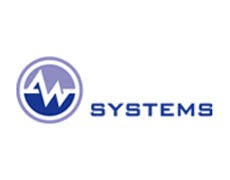 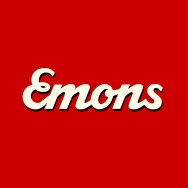 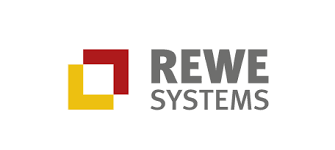 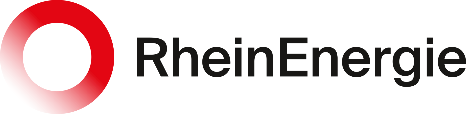 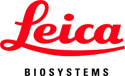 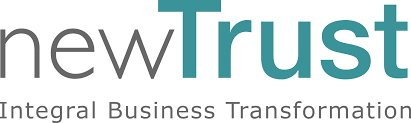 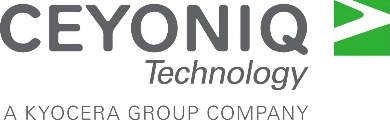 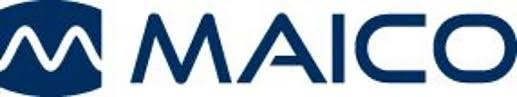 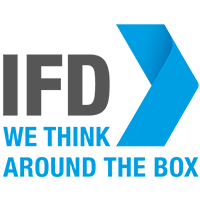 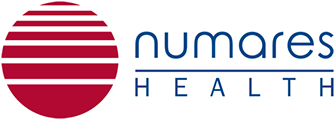 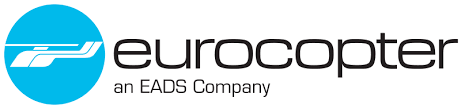 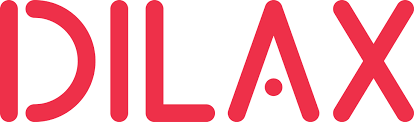 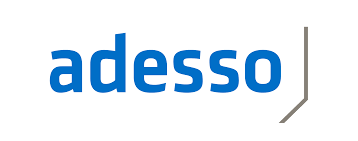 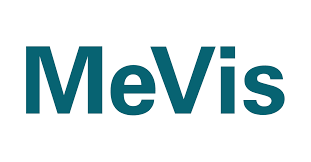 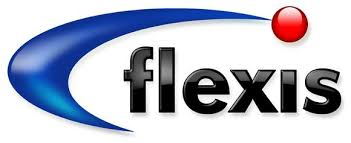 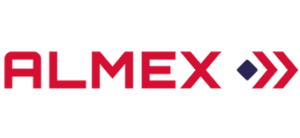 Eine Übersicht aller Kunden siehe      https://www.inflectra.com/Company/Customers.aspx
PTA – Vorstellung Inflectra
14
03
Portfolio der PTA
Unternehmensprofil PTA GmbH
Unser Markt
Die PTA GmbH Unternehmensberatung betreut seit 1969 Kunden in Organisations- und Informationstechnologie-Projekten. 
Von der Projektidee über die Konzeption und Entwicklung bis zur Einführung und Betreuung stehen wir Ihnen mit ca. 400 Mitarbeitern in der PTA-Gruppe als kompetenter Partner zur Seite. 
Wir unterstützen unsere Kunden aus verschiedenen Branchen an 12 Standorten in Deutschland und der Schweiz vor Ort und gewährleisten so eine zuverlässige, reaktionsschnelle und kostengünstige Leistung.
Zu unseren langjährigen Kunden zählen große Unternehmen und internationale Konzerne, wobei auch Rollout-Projekte in die Landesgesellschaften von unseren Mitarbeitern betreut werden. 
Die PTA verfolgt konsequent das Ziel, ihre Kunden auf dem Weg in die Digitalisierung zu begleiten. Ausgehend vom umfassenden Ansatz einer Digitalen Business Plattform (DBP+) werden pragmatische Lösungen erarbeitet, die immer den größtmöglichen Kundenerfolg im Fokus haben.
Hamburg
Berlin
Kassel
Düsseldorf
Dresden
Köln
Frankfurt
Mannheim
Karlsruhe
Stuttgart
München
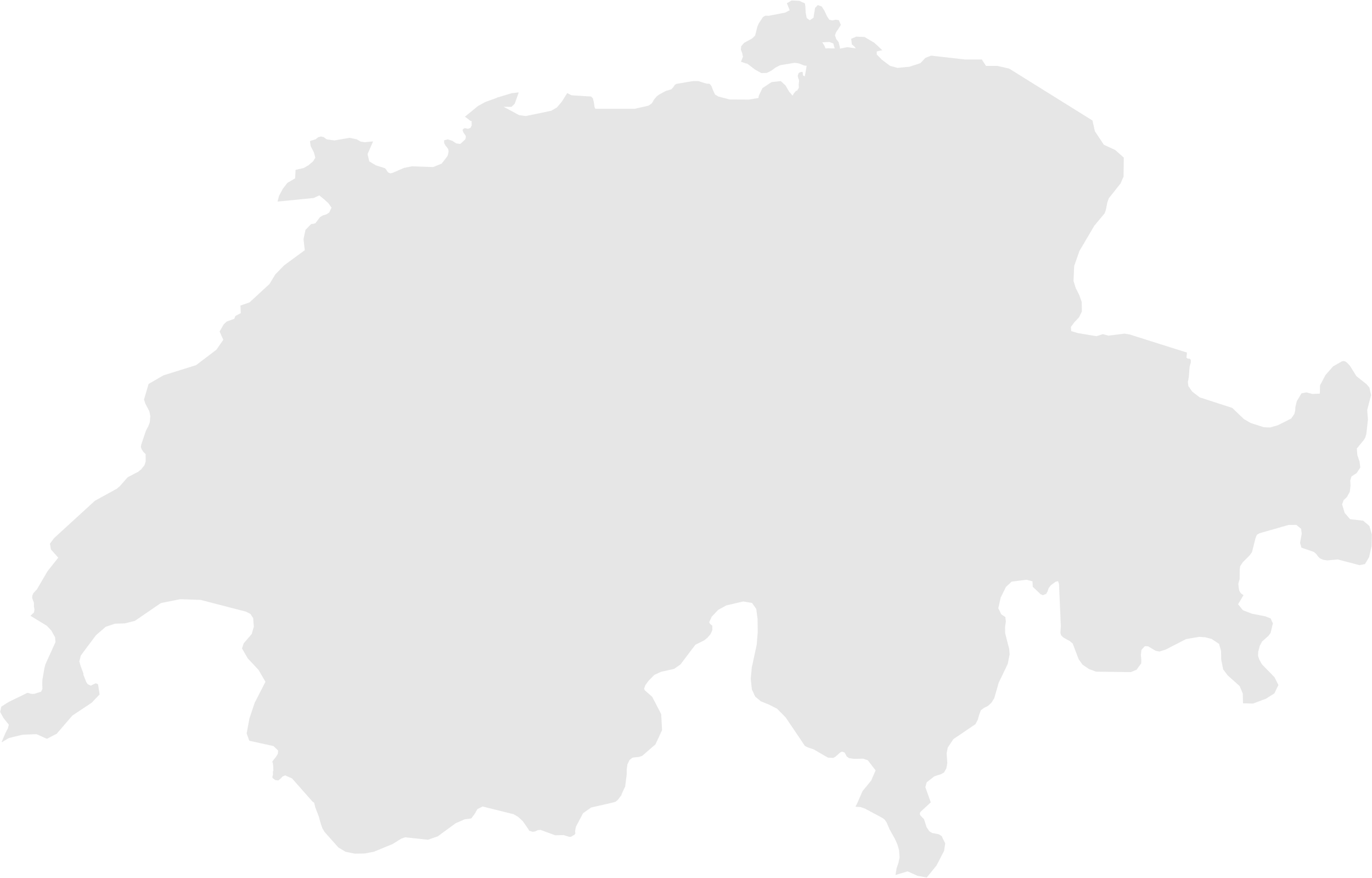 Zürich
PTA – Vorstellung Inflectra
16
Die PTA bietet das gesamte Leistungsspektrum einer IT-Unternehmensberatung an
Projekt-management
Business Process Management
Qualitäts-sicherung
Enterprise Resource Planning
Customer Relationship Management
Business Intelligence
Digitale Business Plattform DBP+ 
basierend auf
Salesforce
SAP Cloud Platform
MS Azure
Software-Entwicklung (Java, .NET)
Support und Service Management
Betrieb (DATIS IT Services)
PTA – Vorstellung Inflectra
17
Mehrwert der PTA im Bereich der QS
Unsere Services für Sie im Überblick
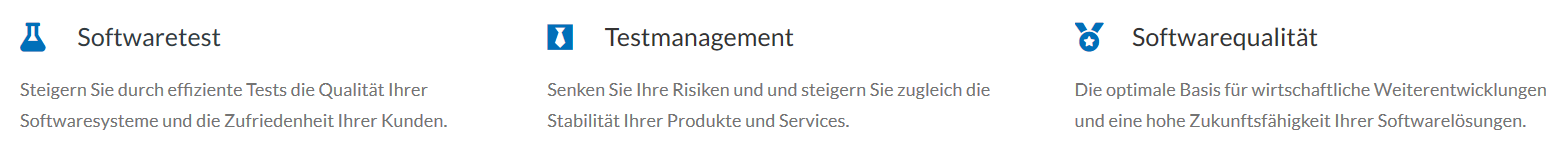 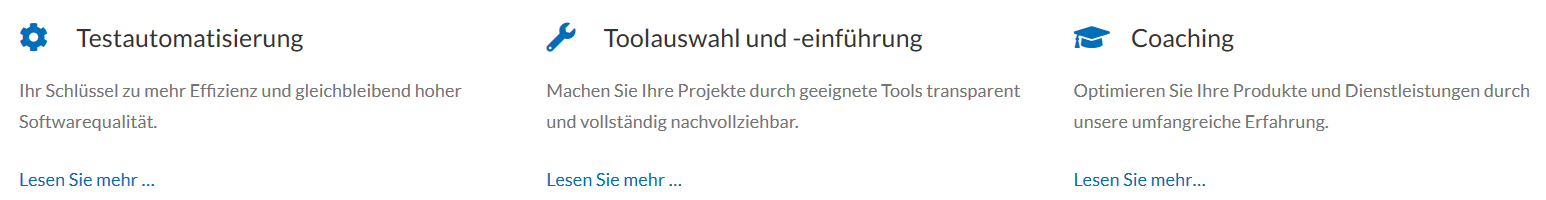 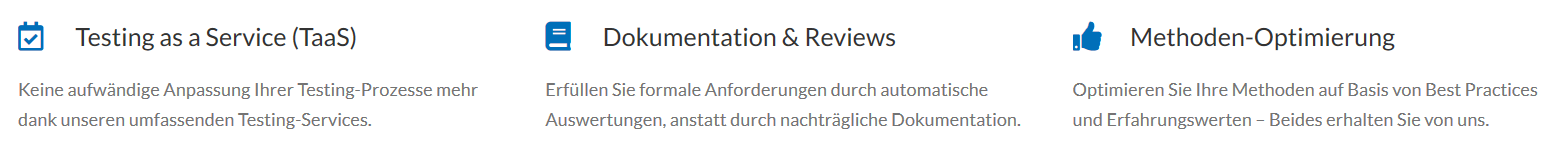 Weitere Details siehe:      https://www.pta.de/leistungen/beratung/qualitaetssicherung/
PTA – Vorstellung Inflectra
18
Dienstleistungen als Inflectra-Partner
Systembezogene Dienstleistungen
Initiales Aufsetzen des Systems
Einrichtung der Berechtigungen und Rollen
Einrichtung kundenindividueller Attribute und Workflows
Migration von Daten (z.B. von Testfällen aus Altsystemen, Excellisten usw.)
Integration in die Systemlandschaft
Kundenindividuelle Anpassungen (z.B. Erstellung spezifischer Berichte)
Unterstützung bei 
Einführungsprojekten und/oder Proof-of-Concept (PoC)
Aufbau eines kundeneigenen Kompetenzteams
Standardisierte und kundenindividuelle Schulungen
PTA – Vorstellung Inflectra
19
04
Hosting der Inflectra-Produkte
Unternehmensprofil DATIS
Übersicht
Gründung:
1969
Mitarbeiter:
50
Kunden:
mittelständisches Unternehmen, branchenunabhängig
Portfolio & Services:
Individuelles Housing, Full Service Hosting, IT-Outsourcing, EDI, Backup as a Service, Disaster Recovery as a Service und Managed Services
Standorte:
Zwei DIN ISO 27001 zertifizierte Rechenzentren in Mannheim
PTA – Vorstellung Inflectra
21
SpiraTeam- und SpiraTest-Hosting-Lösungen von DATIS
Einfach. Schnell. Sicher. Zu guten, fairen und flexiblen Konditionen.
Bereits ab 
€ 36,40 pro Monat pro User für SpiraTest!
Sie wählen einfach gemäß Ihrem individuellen Bedarf Ihr maßgeschneidertes SpiraTeam-/SpiraTest-Hosting Paket inklusive Lizenzen aus. Die Mindestlaufzeit beträgt nur 3 Monate, die Kündigungsfrist beträgt 3 Monate zum Monatsende.
Innerhalb 48 Stunden nach Bestelleingang steht Ihnen Ihre Inflectra-Lösung zur Verfügung.
Die Inflectra-Produkte SpiraTeam und SpiraTest werden als Software as a Service-Lösungen (SaaS) in unseren DIN ISO 27001 zertifizierten Rechenzentren in Mannheim betrieben.
Die Datensicherung und -haltung erfolgt ausschließlich in einem deutschen Rechenzentrum der DATIS gemäß den Vorgaben der EU-DSGVO.
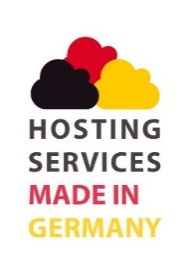 PTA – Vorstellung Inflectra
22
SpiraTeam- und SpiraTest-Hosting-Lösungen von DATIS
Hohe Verfügbarkeit, Support und jederzeitige Skalierbarkeit.
Tägliches Backup der letzten 14 Tage inklusive!
Unsere Inflectra Hosting-Lösungen werden 24/7 betrieben und haben eine Verfügbarkeit von 99,1%.
Schnelle Verfügbarkeit für Ihre Projektteams.
Unser Servicedesk steht Ihnen von Montag – Freitag von 8-17 Uhr telefonisch, per Mail und über unser Ticketsystem zur Verfügung. Die Reaktionszeit während der Arbeitszeit beträgt 2 Stunden.
Sie können Ihre Pakete jederzeit individuell anpassen und bsp.weise die Anzahl der benötigten Lizenzen gemäß Ihrem individuellen Bedarf erhöhen.
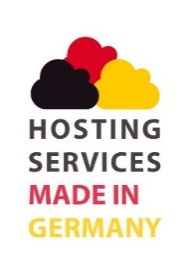 PTA – Vorstellung Inflectra
23